Story Writing
Monday
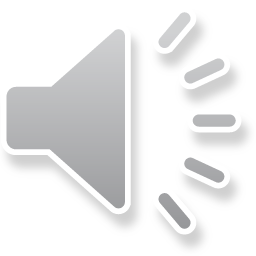 Today you will plan a story. 

Think about the crucial parts of a story -  the setting, the characters, description, think carefully about how we use tenses in stories. 
Your story will need a clear beginning, middle and end. 

Usually a story features a problem, an adventure of some kind and a resolution. 

https://www.youtube.com/watch?v=YSxgnhkgdUo
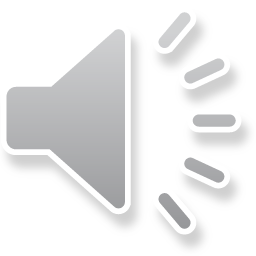 Your story will be called ‘The Wish’
Paragaph 1  
Your main character will meet a magical person/animal who can grant them a wish.
The wish will go wrong in some way.
Your main character will find the magical character and ask them to reverse the wish. 
Your main character will return to their previous way of life. Explain how they feel about this.
Today’s task  
Write sentence/ bullet point for each of the 4 parts of the story above. 
Write a brief outline/description of the 2 characters.
If you are in school tomorrow you will need to bring this work with you.
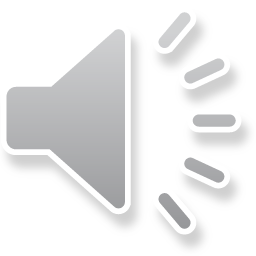 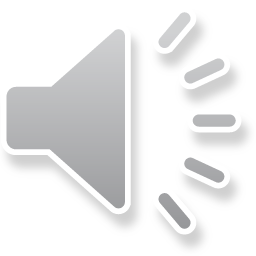 Tuesday
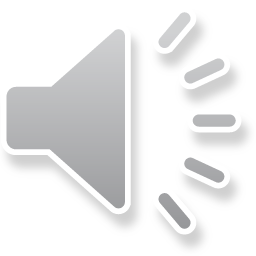 Write the start of your story ‘The Wish’.
Paragraph 1 Describe the Setting/main character/problem.
Paragraph 2 Meet another character – granted a wish
Paragraph 3 Wish goes wrong.

Make sure you use punctuation accurately, use interesting sentence openerss (use a comma after adverbial openers) and lots of adjectives to describe. If you include speech remember to use inverted commas and a new line for a new speaker.  Look at the next page for examples.
Here is an example of how to use inverted commas to write speech and how to use a new line for a new speaker. 
This is just an example! Don’t copy it!

“Good afternoon,” said the Wizard “how are you today?”
“I’m worried,” replied Jack “I need to sell this cow to get some money for me and my mother to be able to buy some food, but no-one wanted to buy her.”
“I have something much better,” suggested the Wizard “my beans are magical. I will swap your cow for these beans.” 
“Great!” shouted Jack joyfully.
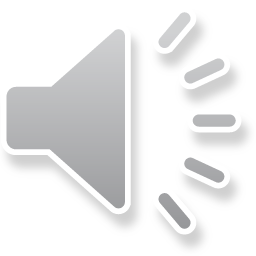 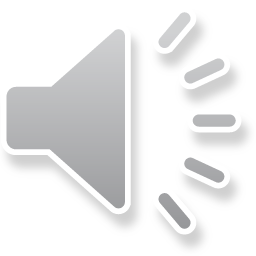 Write the start of your story ‘The Wish’.

Paragraph 1 Describe the Setting/main character/problem.

Paragraph 2 Meet another character – granted a wish

Paragraph 3 Wish goes wrong.

If you are in school tomorrow you will need to bring this work with you.
Wednesday
Read what you have written so far of your story.

Finish your story ‘The Wish’. 

Paragraph 4 Character finds the character who granted the wish and asks them to reverse it.

Paragraph 5 Character goes back to their old way of life – and feels …?

Make sure you use punctuation accurately, use interesting sentence openers (use a comma after adverbial openers) and lots of adjectives to describe. If you include speech remember to use inverted commas and a new line for a new speaker.

If you are in school tomorrow you will need to bring this work with you.
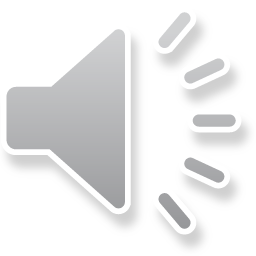 Thursday
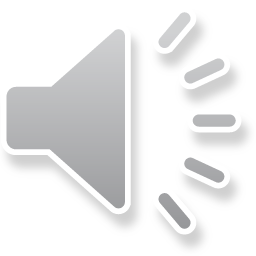 Read the text ‘Butterflies’ very carefully. 

Answer the questions on the sheet.
Friday
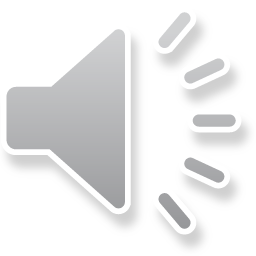 Log on to Bug Club 
 Read a book ( or part of a book if it is very long one)
 Complete ALL the questions you are asked.